Additional Operational Reserves


Jeff Billo

TAC
June 30, 2021
Summary
Going forward, ERCOT is going to bring more reserves online and deploy them earlier if needed (i.e., with a higher margin than previously used).

The near-term strategy includes:
Increase Responsive Reserve Service (RRS) procurement from 2300 MW to 2800 MW during peak load hours on all days.
Increase Non-Spinning Reserve Service (Non-Spin) procurement such that a minimum of 6500 MW of upward Ancillary Services is maintained for all hours on all days.
On days identified as having a higher potential of weather forecast uncertainty that may result in having a higher net load, ERCOT may procure up to an additional 1000 MW of Non-Spin.
Change Non-Spin Deployment and Recall as submitted in OBDRR031.
2
Ancillary Service Procurement Changes
Non-Spin may be deployed to:
Replace loss of generation capacity, and 
To account for forecast uncertainty.
Previously, the amount of required Non-Spin capacity procured has been calculated based on historic load, wind, and solar forecast error.  
However, ERCOT has observed that on some days the loss of generation capacity through forced outages can have a larger impact than forecast errors on the need for Non-Spin capacity.
Recently, the Texas Grid has experienced >3800 MW of generation forced outages within a single day (not counting the winter storm event).
The ERCOT Methodologies for Determining Minimum Ancillary Service Requirements provides an annual calculation for determining minimum Ancillary Services requirements, but it allows ERCOT to make monthly and daily increases based on expected operating conditions.
Starting July 12, ERCOT will procure 2800 MW of RRS over peak hours and additional Non-Spin such that the total amount of upward Ancillary Services (Regulation Up + RRS + Non-Spin) is equal to at least 6500 MW in all hours.
3
Forecast Variability
Load, wind, and solar forecasts all rely on weather forecasts.

The weather forecast is more certain on some days than others.

Beginning July 6, ERCOT will make a qualitative assessment of the weather forecast for the upcoming days (Day +2, Day +3, and Day +4).  Each day will be classified as low, medium or high forecast variability potential based on the potential for the actual net load (load less wind and solar generation) to be higher than the forecast.
The assessment will be posted on the ERCOT website (http://www.ercot.com/about/weather).
Beginning July 12, ERCOT may procure up to an additional 1000 MW of Non-Spin for days when the forecast variability potential is high two days in advance (Day +2).
4
Forecast Variability Considerations
Factors that ERCOT will consider when assessing whether or not a day has the potential for having high variability in the forecast include, but are not limited to:
Timing of a weather front, that if accelerated or delayed, could impact the load, wind, and/or solar forecasts,
Variation of temperatures in weather forecasts and ERCOT is not selecting the most conservative (hottest/coldest) for the load forecast,
ERCOT believes that the temperature forecasts from ERCOT’s weather vendors are not hot or cold enough,
Rain is forecast over a significant portion of ERCOT load, but ERCOT believes there is a chance the rain doesn’t happen,
There is a significant variation between the wind forecasts ERCOT receives from different models,
There is a significant variation between the 50th percentile (STWPF) and 80th percentile (WGRPP) wind forecasts,
The forecast for areas with high amounts of solar resources shows clear skies, but ERCOT believes there is a chance for cloudy conditions, and
There is a potential for extreme weather conditions such as snow, icing, dust storm, hail, or an eclipse.
5
Change to RRS in July 2021 (July 12 through July 31)
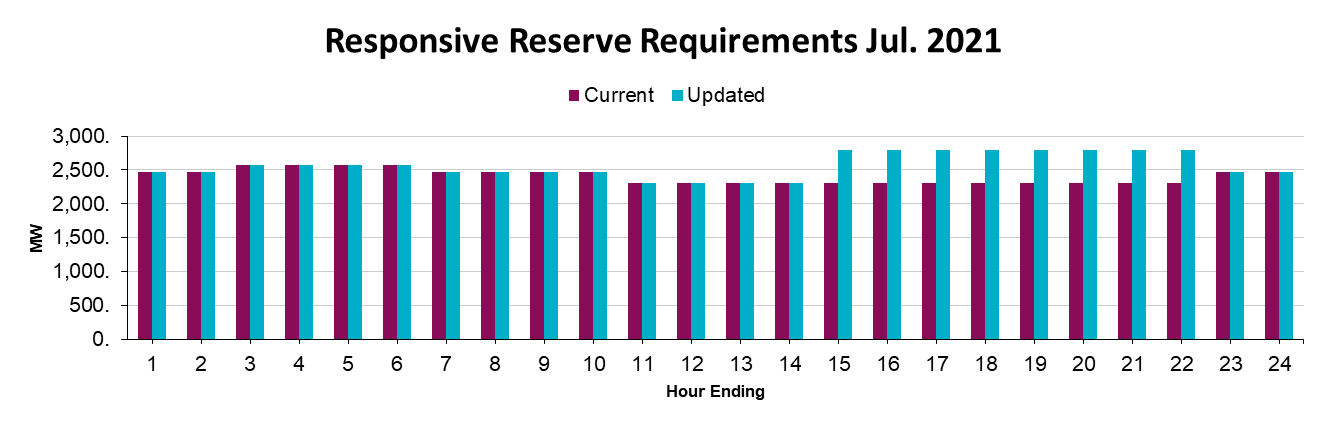 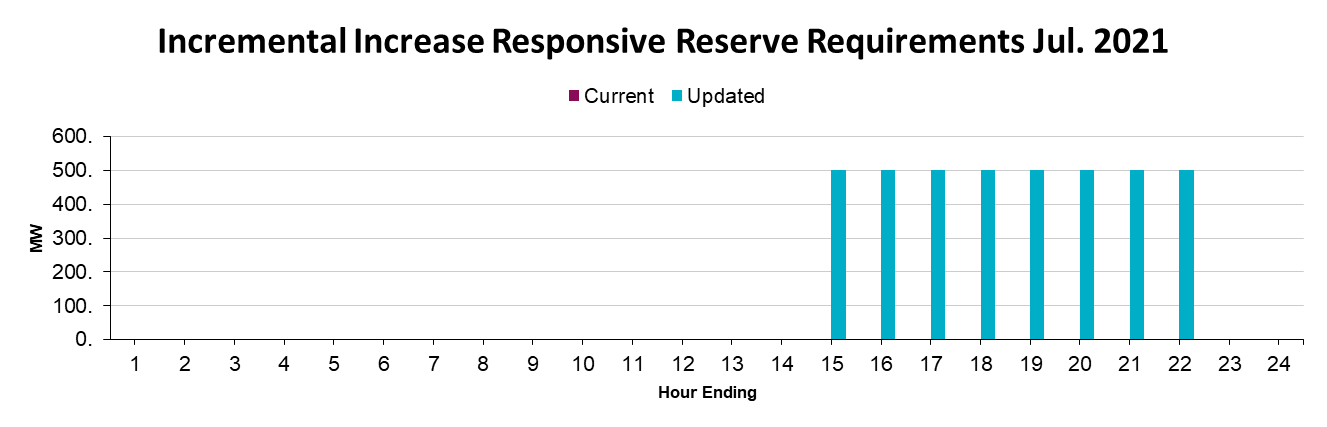 6
Change to Non-Spin in July 2021 (July 12 through July 31)
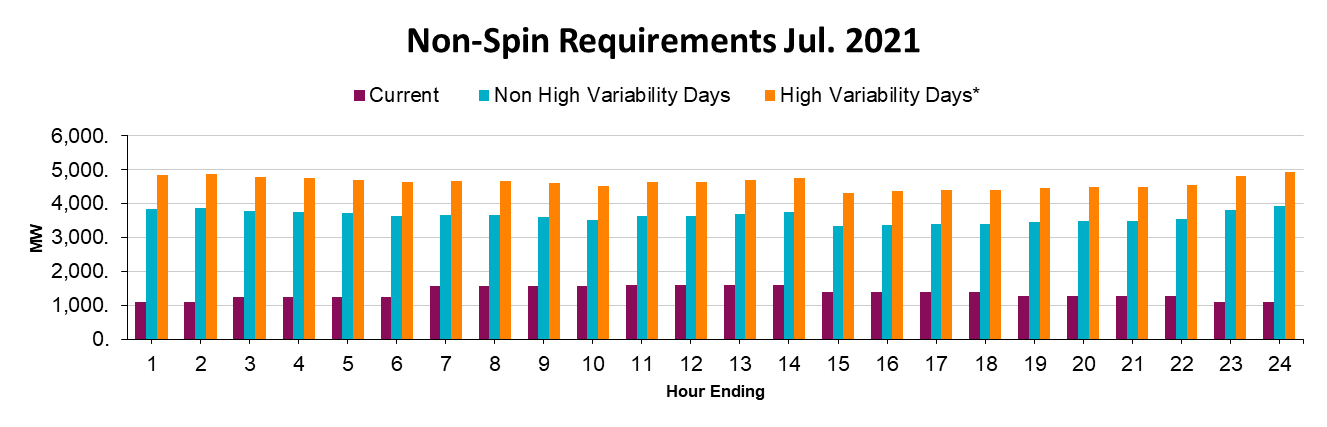 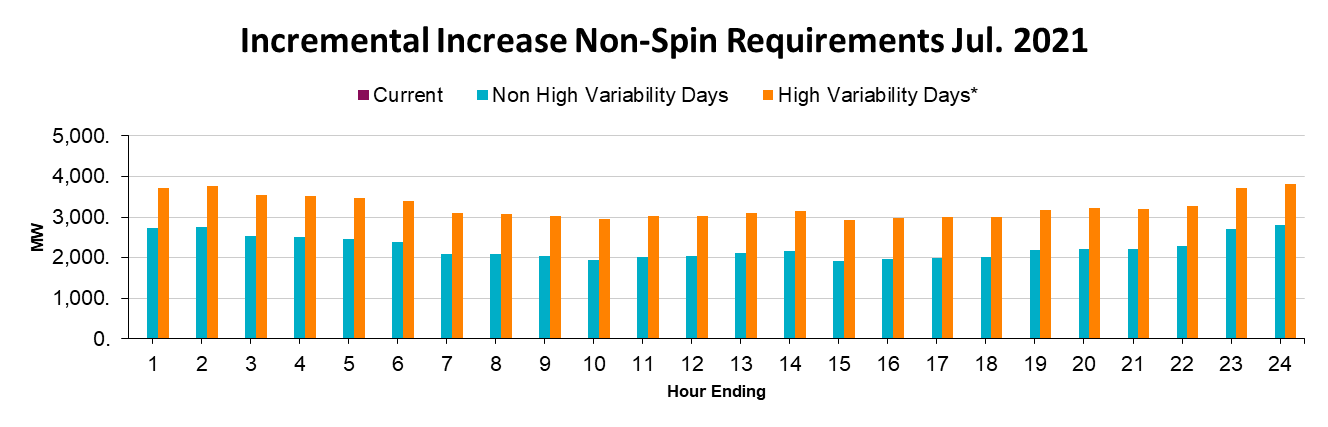 *The quantity shown here is an example of how high Non-Spin procurement may be on a day with increased potential of high forecast variability. Non-Spin requirements for a day with increased potential of high forecast variability will be determined two days in advance and posted in the DAM AS Plan report (https://mis.ercot.com/public/data-products/grid/forecasts?id=NP4-33-CD).
7
Change to RRS in August 2021
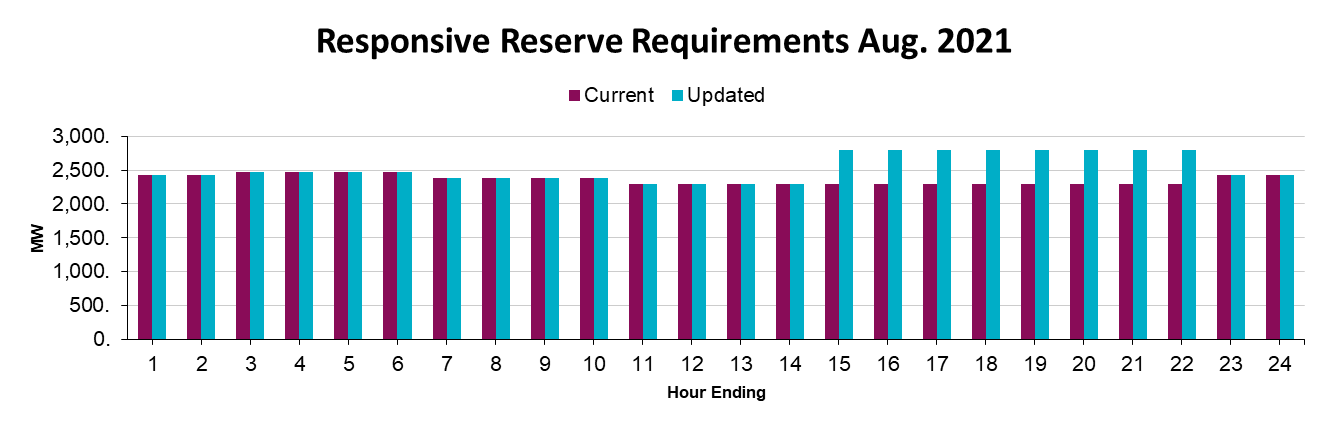 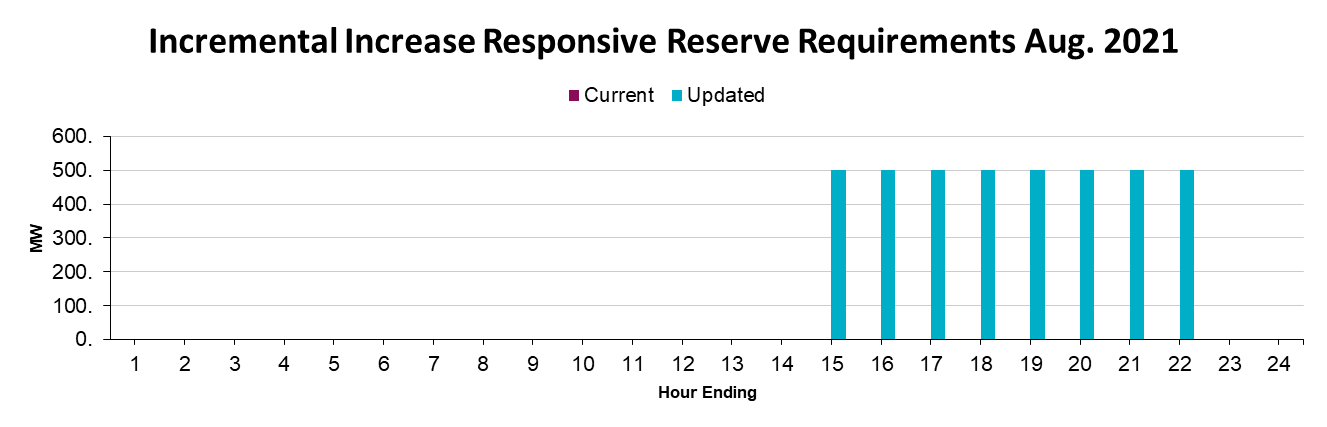 8
Change to Non-Spin in August 2021
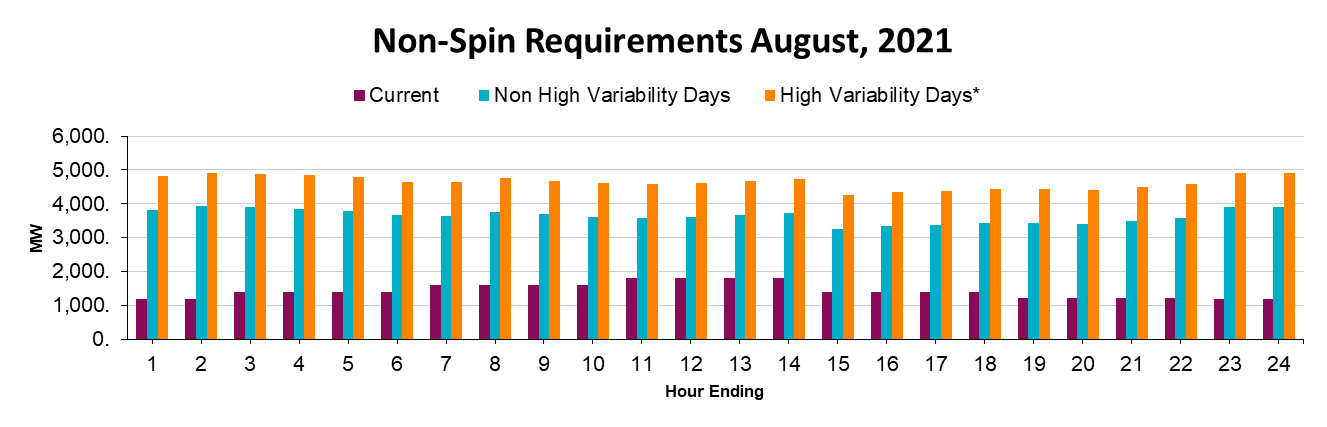 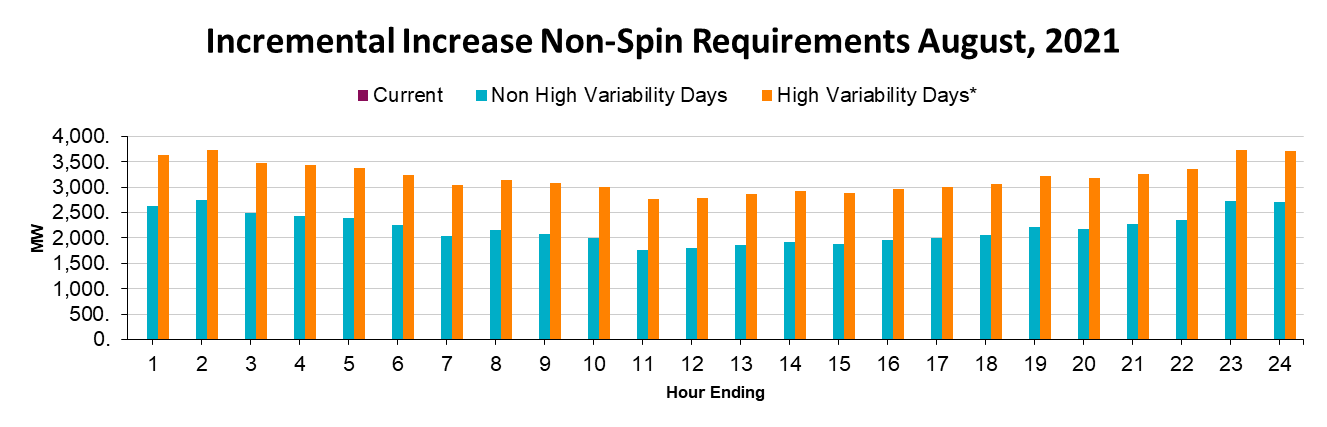 *The quantity shown here is an example of how high Non-Spin procurement may be on a day with increased potential of high forecast variability. Non-Spin requirements for a day with increased potential of high forecast variability will be determined two days in advance and posted in the DAM AS Plan report (https://mis.ercot.com/public/data-products/grid/forecasts?id=NP4-33-CD).
9
Change to Non-Spin Deployment
OBDRR031 makes two changes to the Non-Spinning Reserve Service Deployment and Recall Procedure
10
Next Steps
ERCOT respectfully requests TAC approve OBDRR031.

ERCOT will issue a market notice regarding the changes in Ancillary Services procurement quantities within the next day.

ERCOT will monitor the associated processes and the effects of these changes and make improvements as necessary.

Starting in August (for September Ancillary Service quantities), ERCOT will issue a market notice by the 20th of each month describing any changes to Ancillary Services quantities for the upcoming month.

ERCOT will update the Methodologies for Determining Minimum Ancillary Service Requirements for 2022 per the typical schedule and will consider further changes as necessary.
11
Questions?
12